German
One or many?
Talk about more than one thing [1/2]
Numbers from 1 - 10
Es gibt (there is / there are)
Plural nouns
Frau Conboy
äu
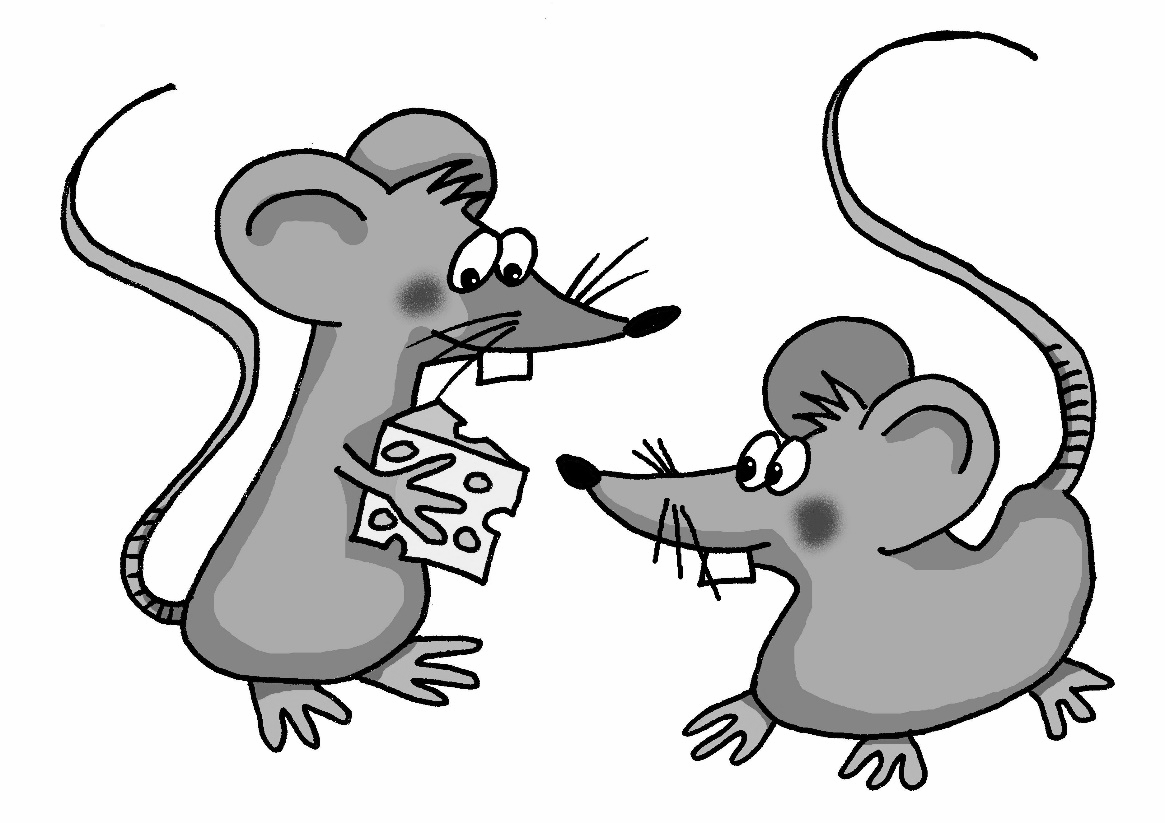 Mäuse
äu
häufig
Bäume
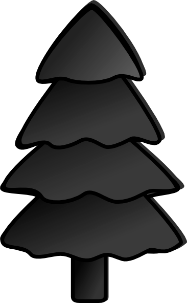 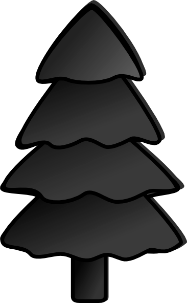 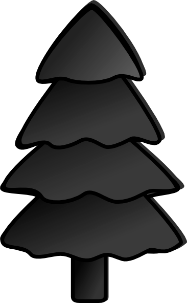 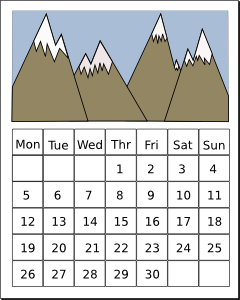 Mäuse
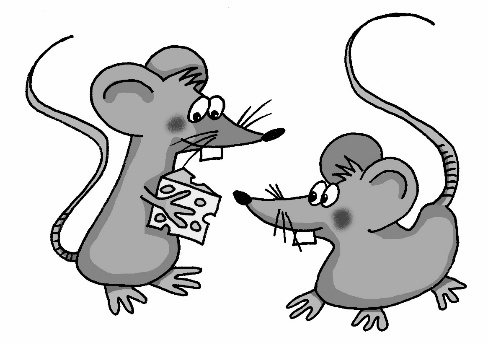 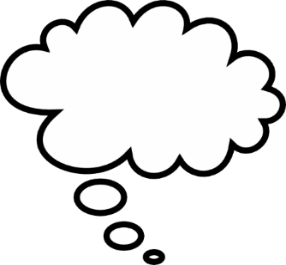 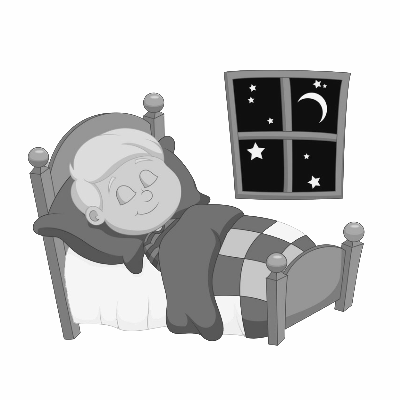 träumen
Gebäude
Häuser
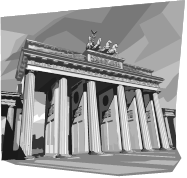 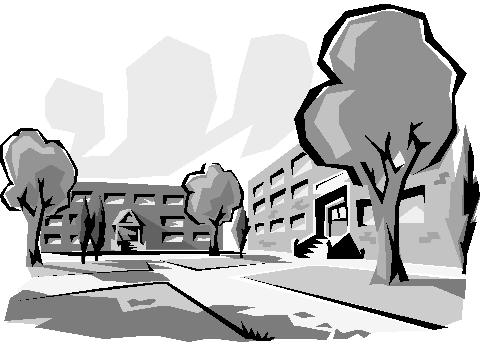 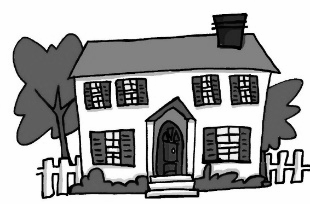 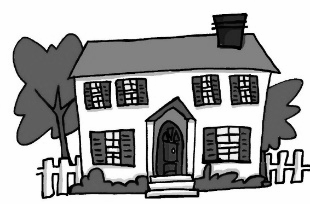 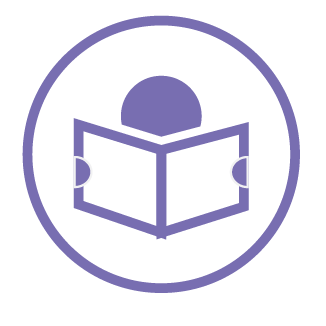 [Speaker Notes: LE.g. les grands événements
E.g. les grands événements]
Johann Wolfgang von Goethe
Das Hexen-Einmal-1
Du musst verstehn!
Aus 1 mach 10,
Und 2 lass gehn,
Und 3 mach gleich,
So bist du reich.
Verlier die 4!
Aus 5 und 6,
So sagt die Hex,
Mach 7 und 8,
So ist’s vollbracht:
Und 9 ist 1,
Und 10 ist keins.
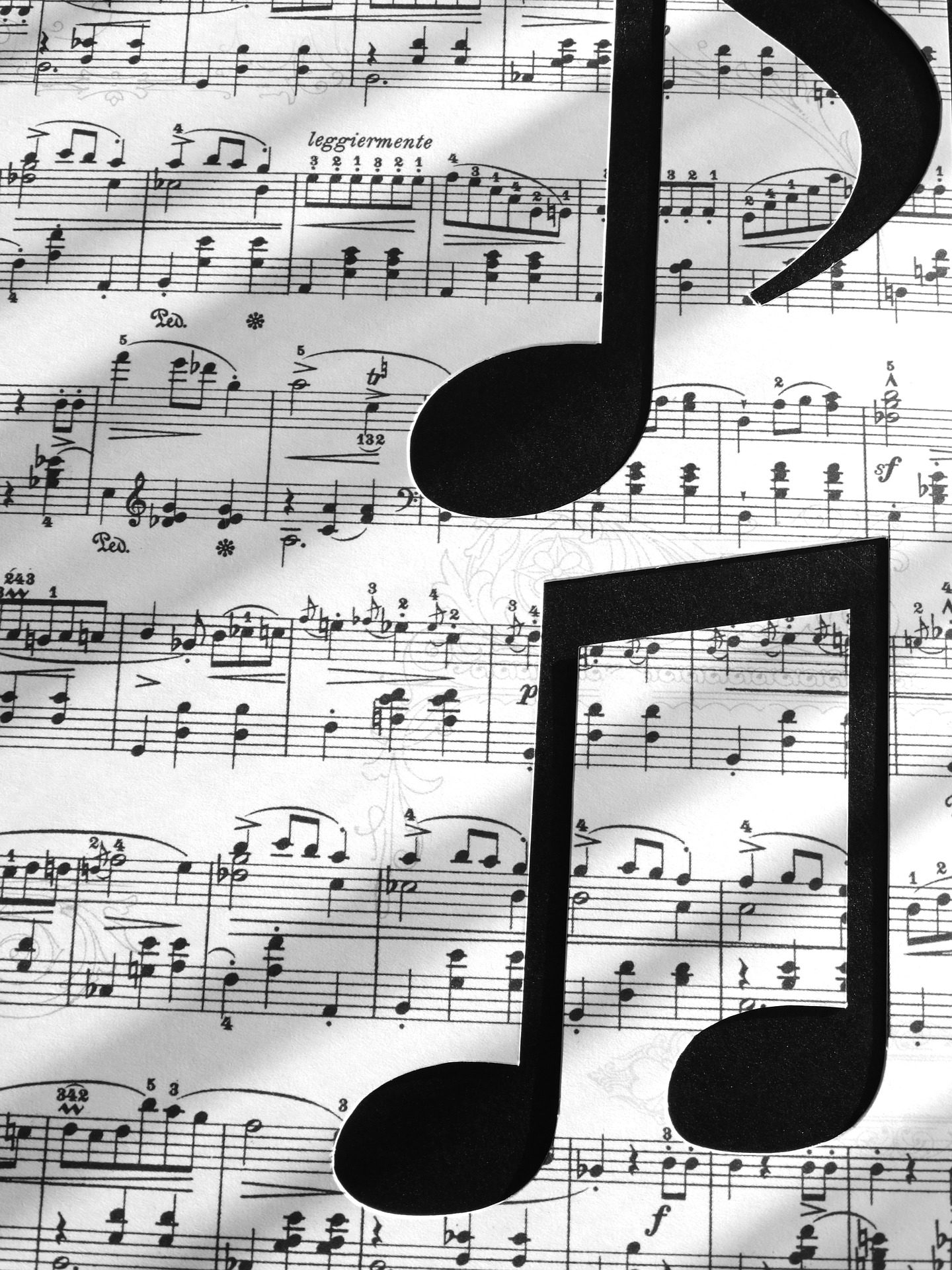 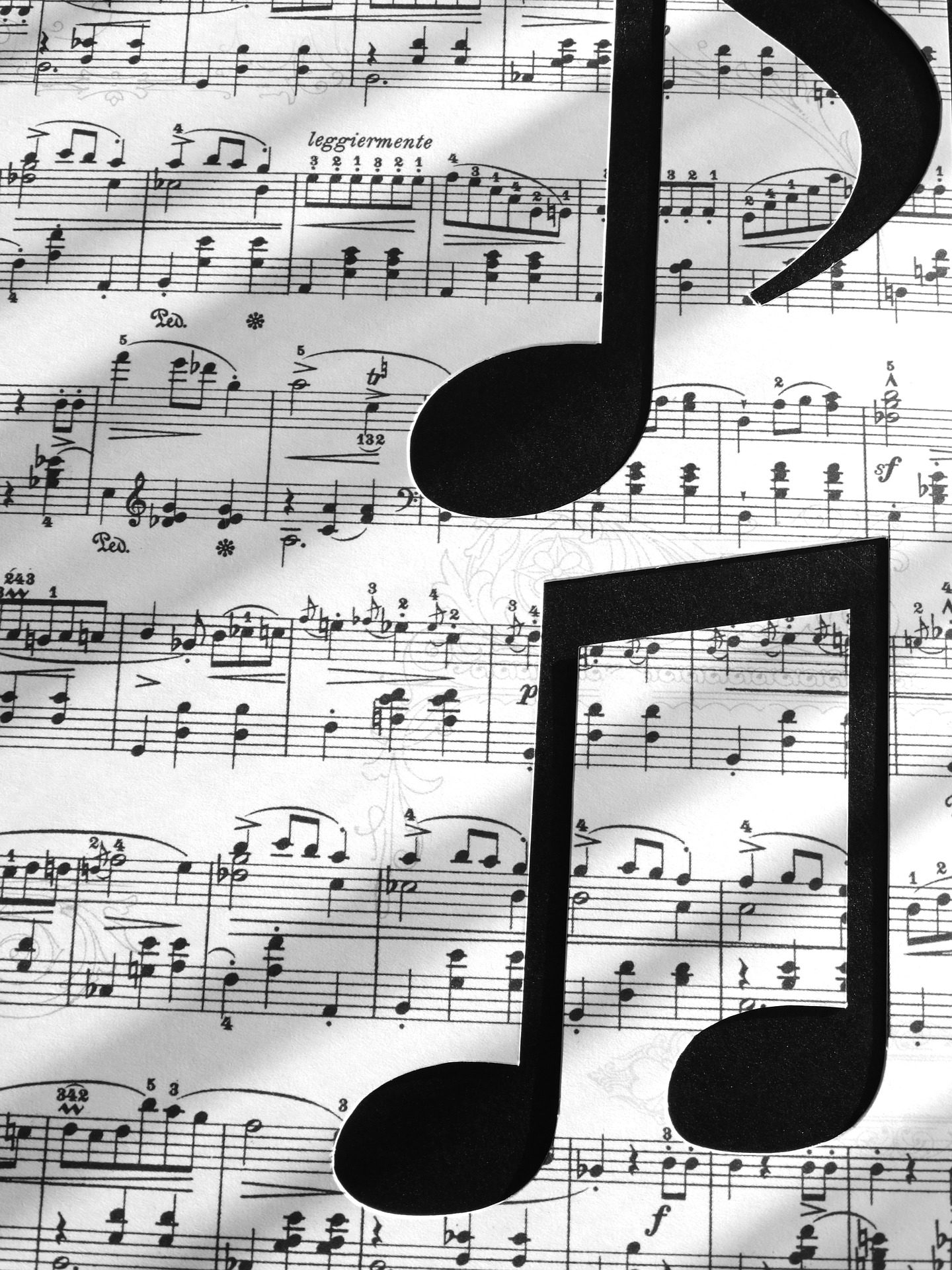 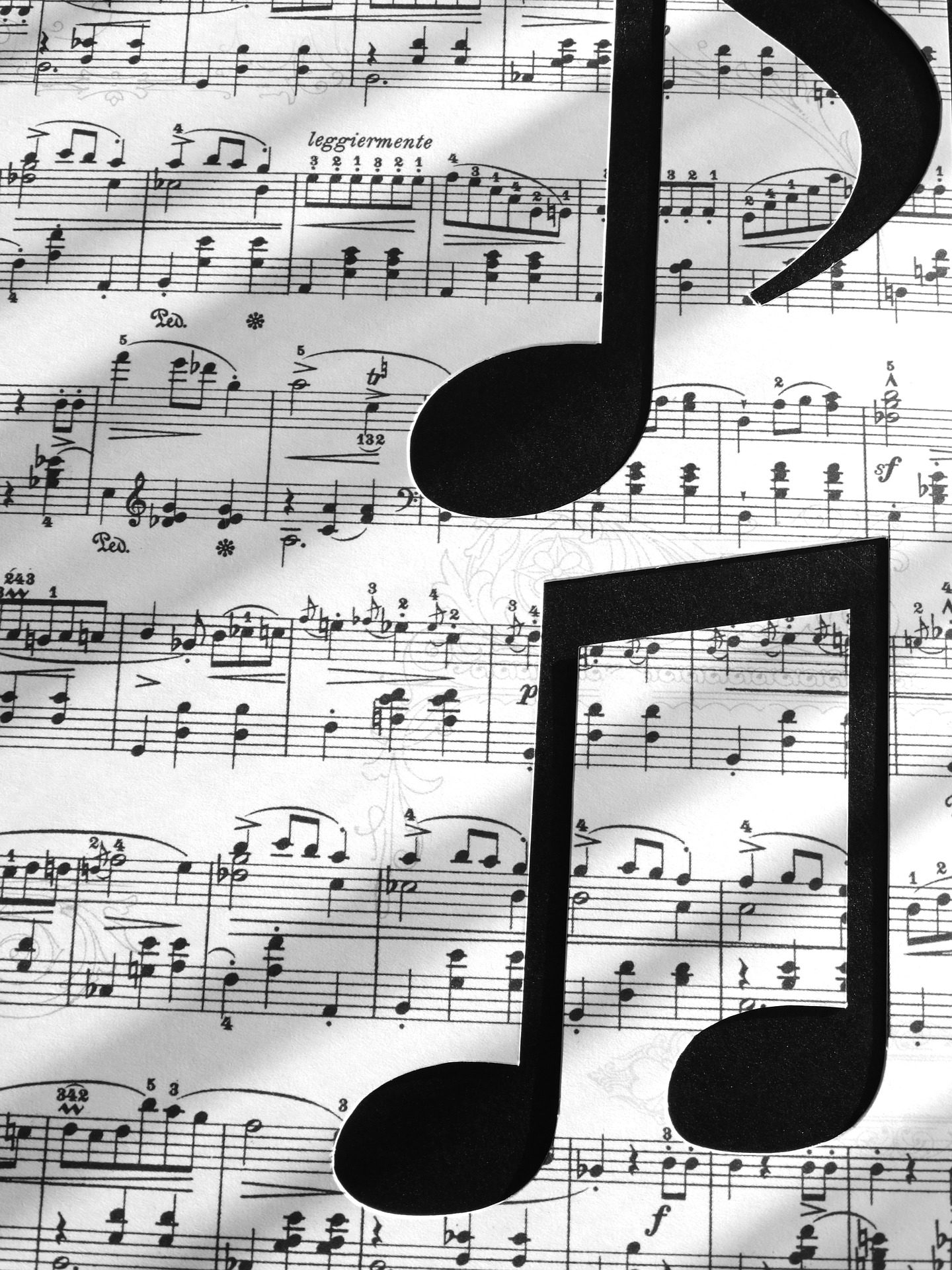 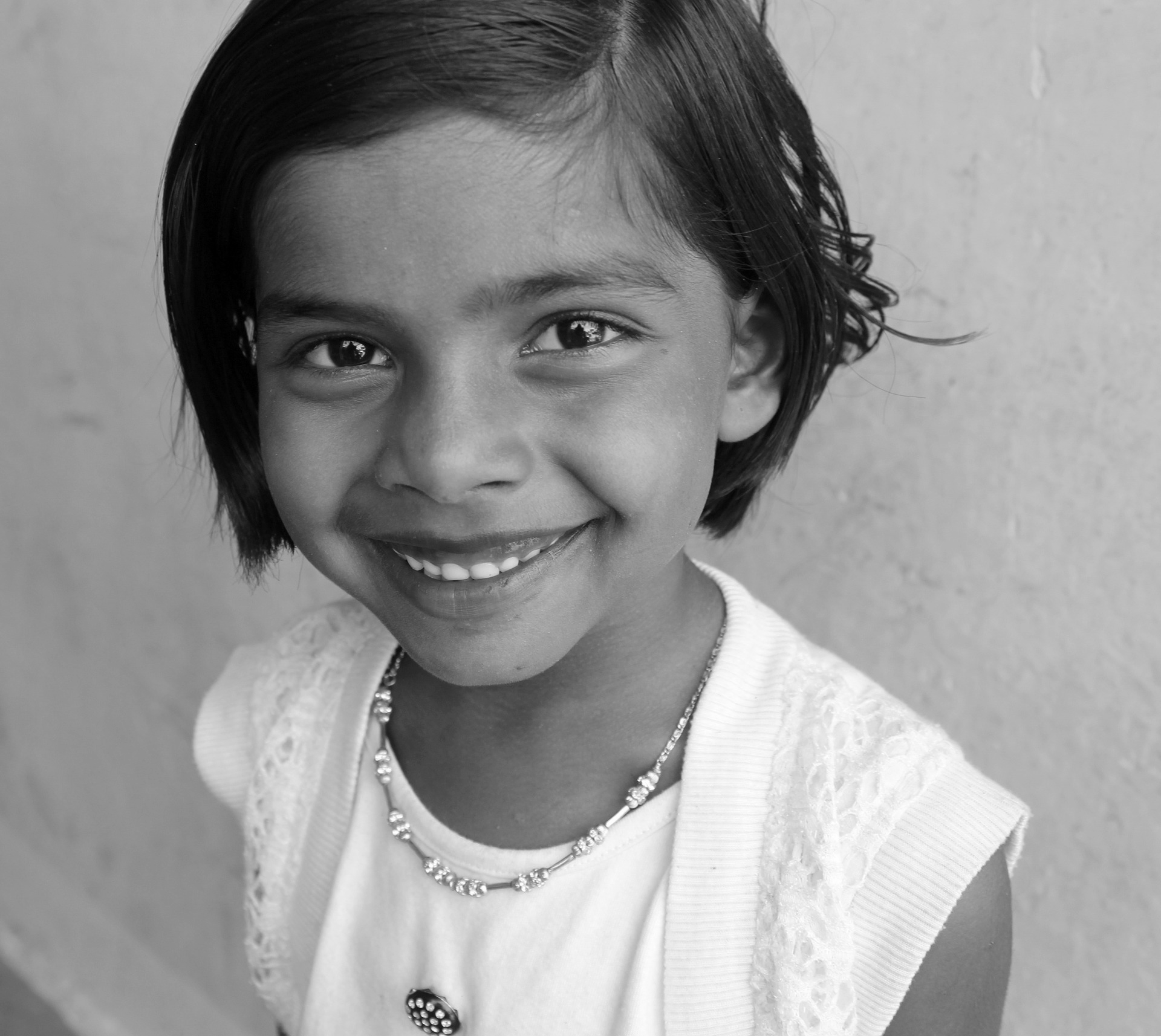 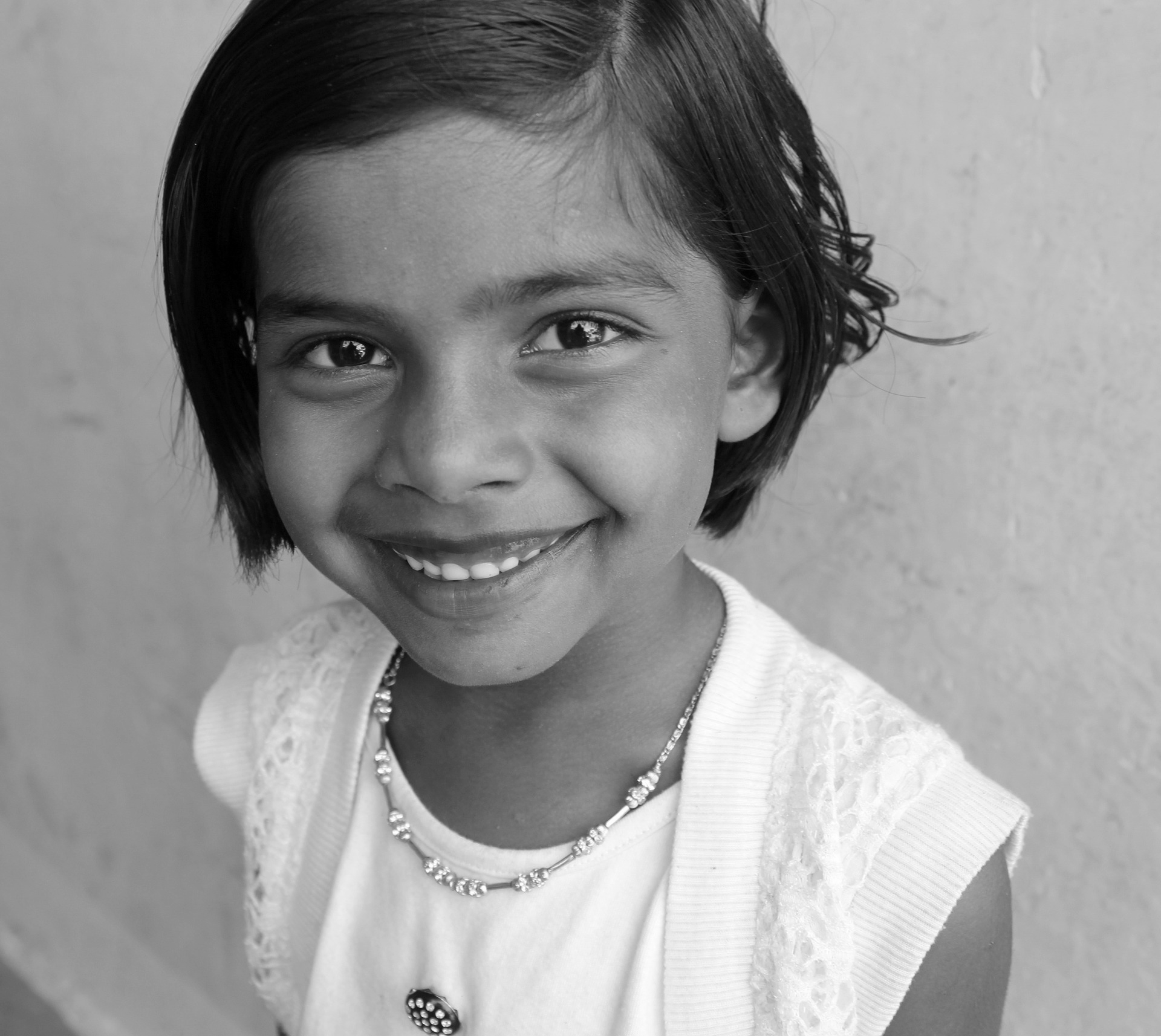 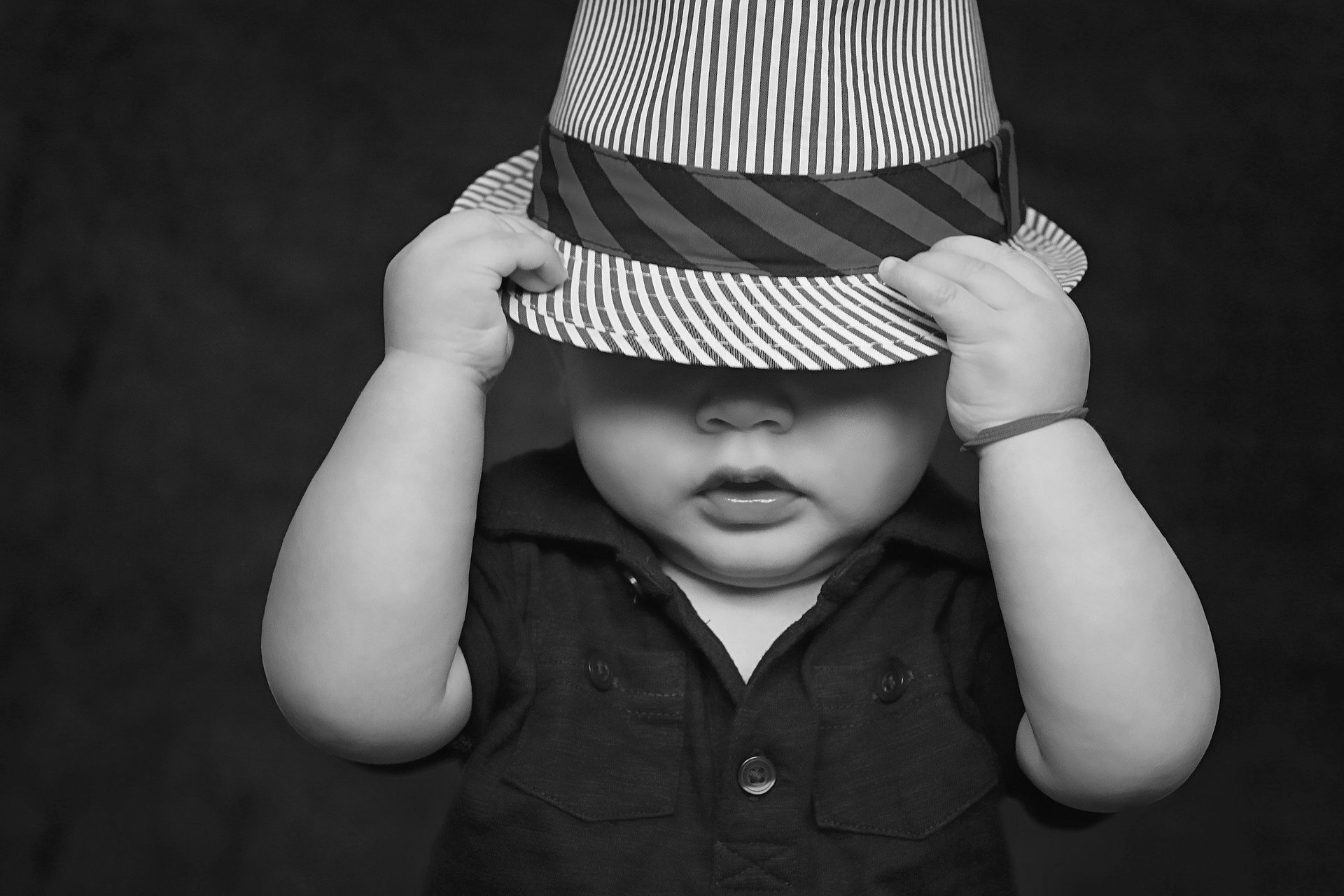 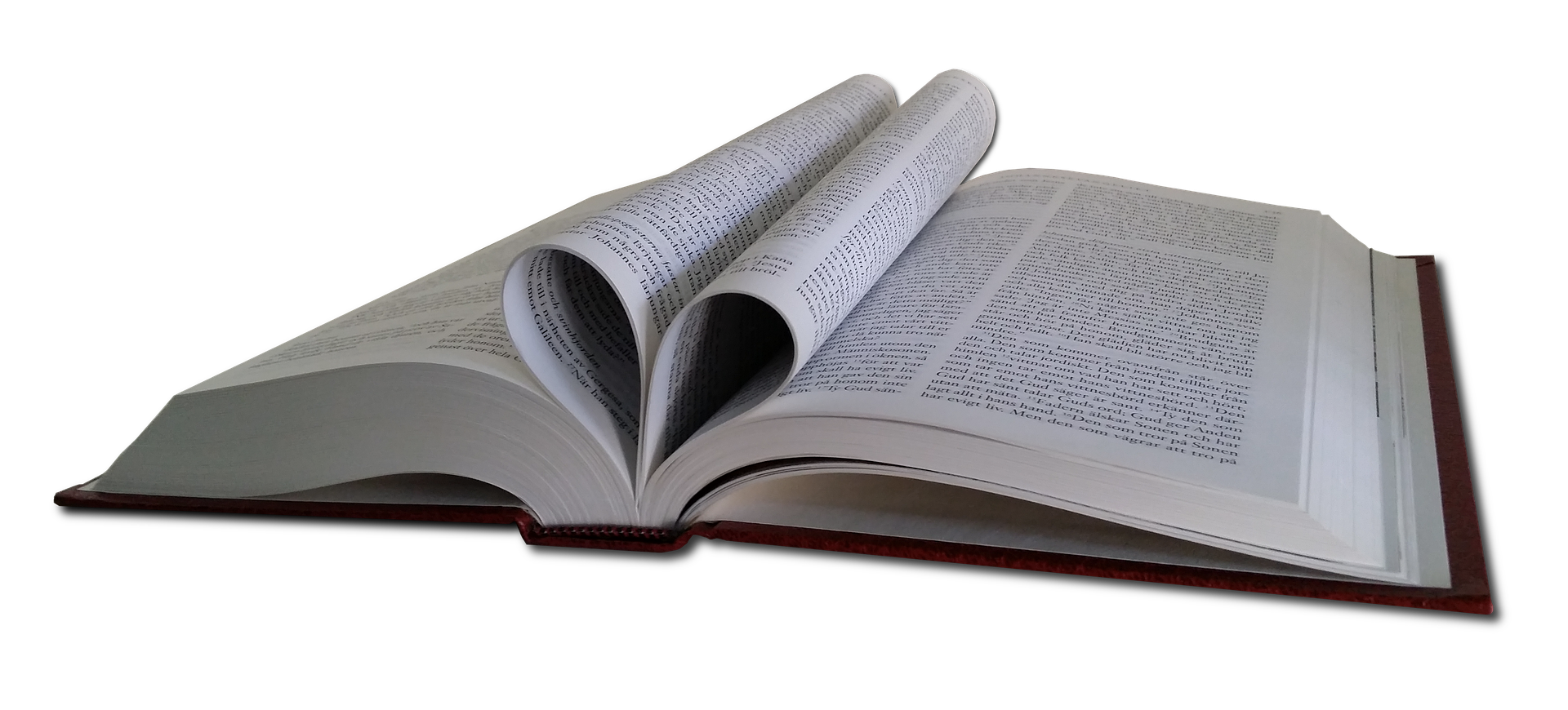 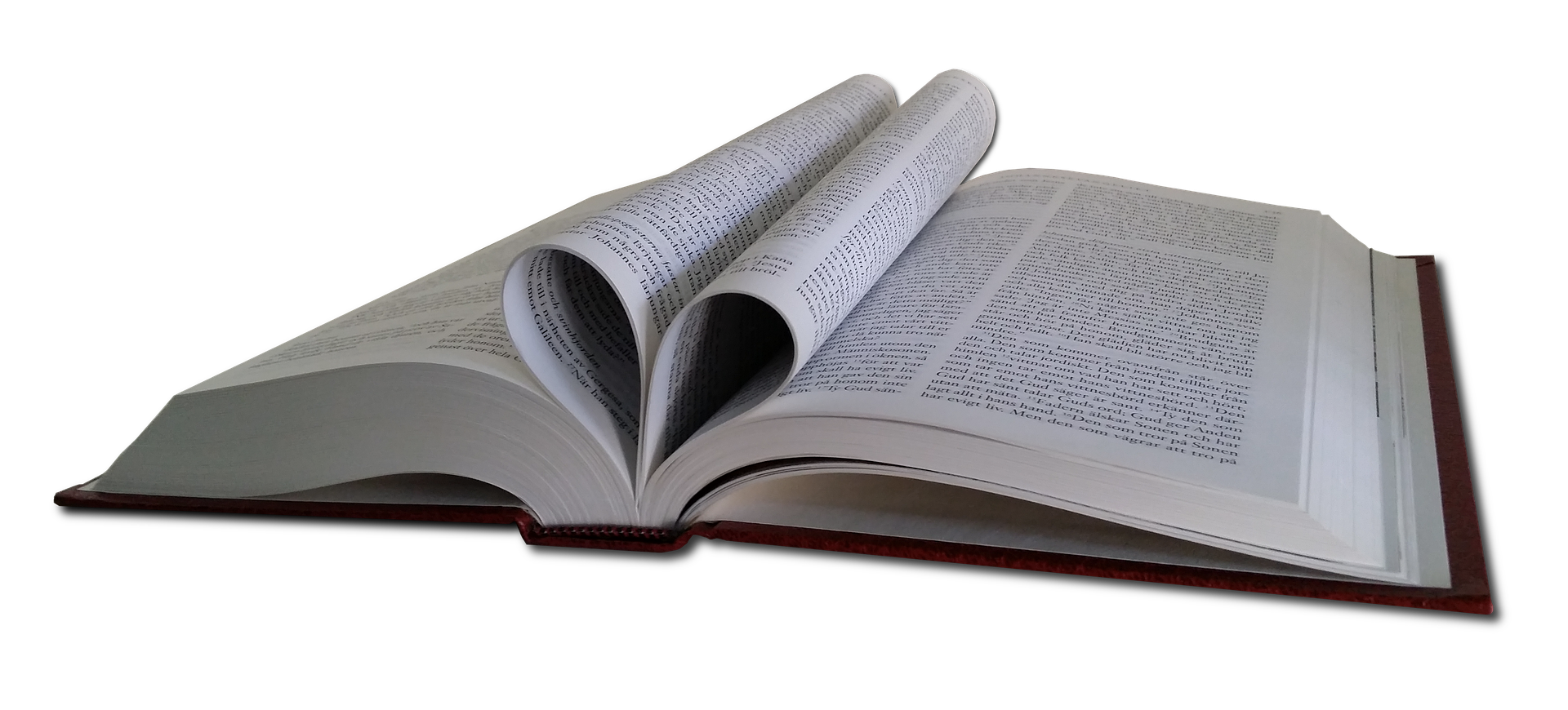 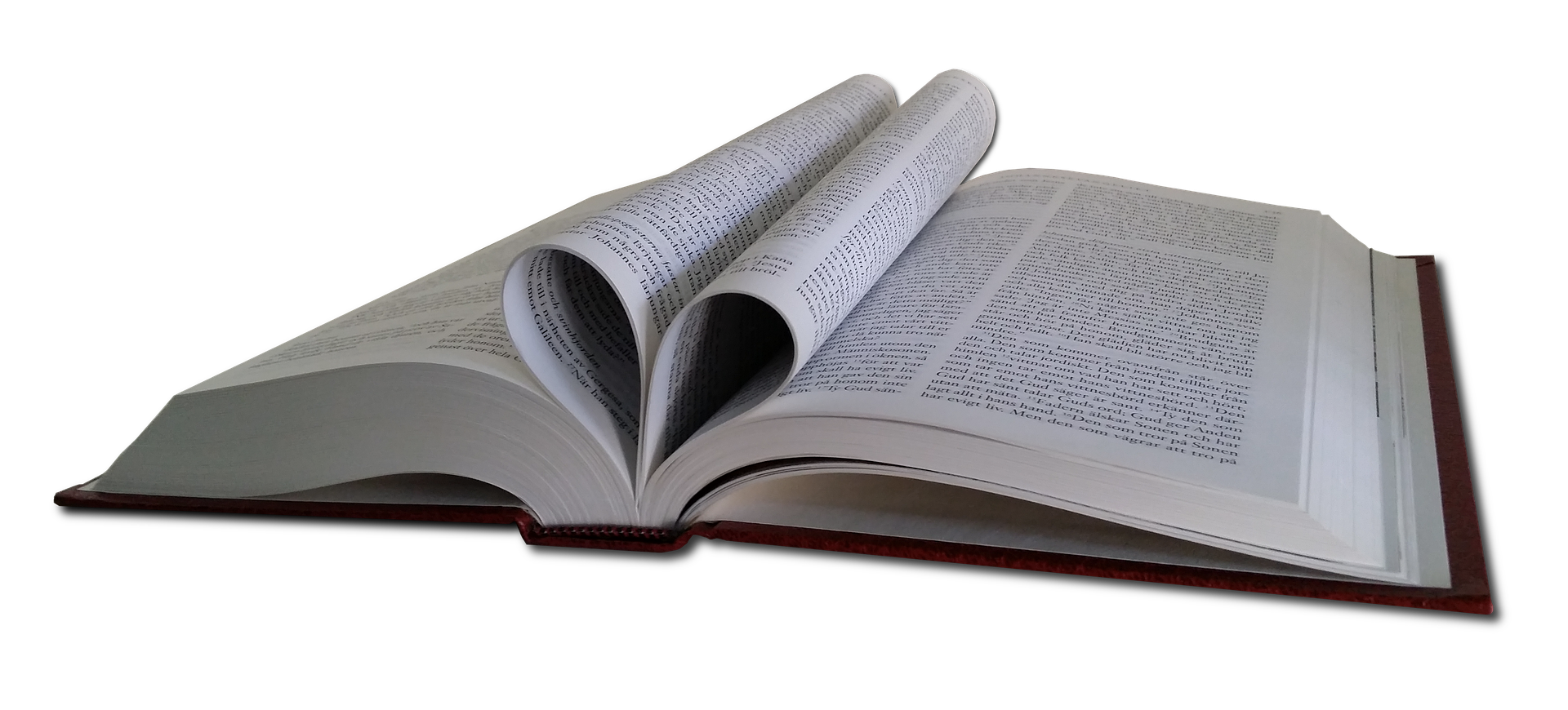 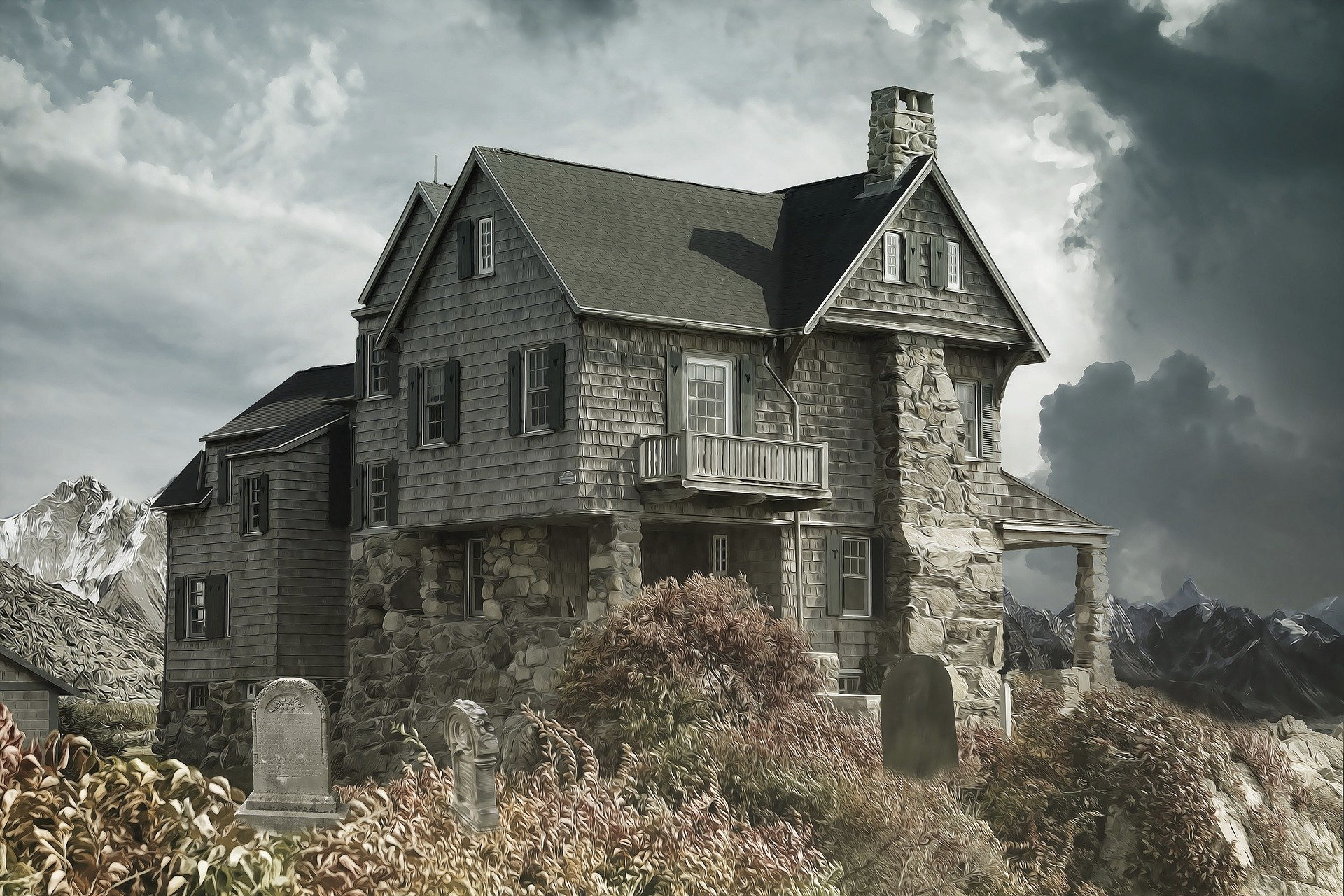 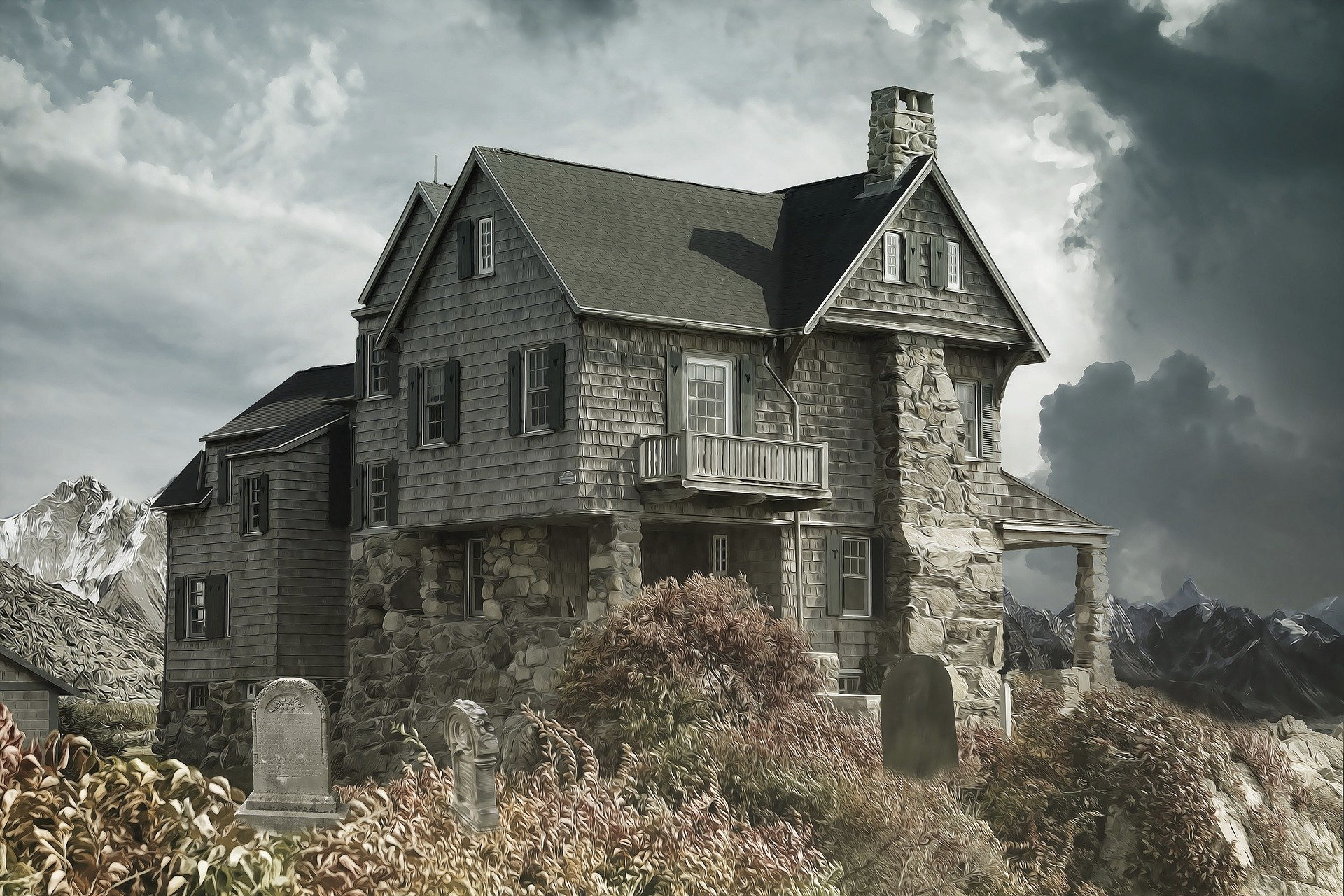 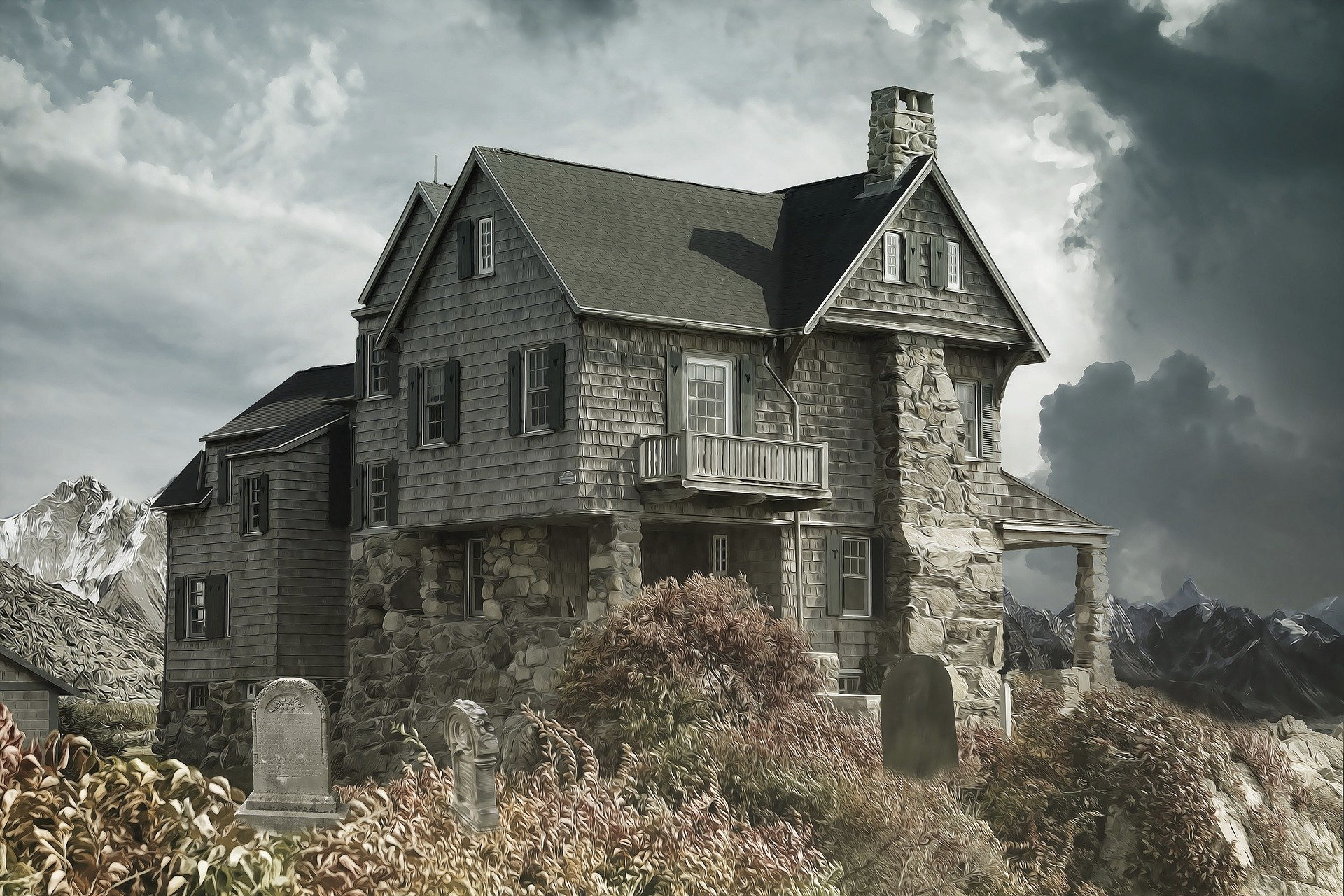 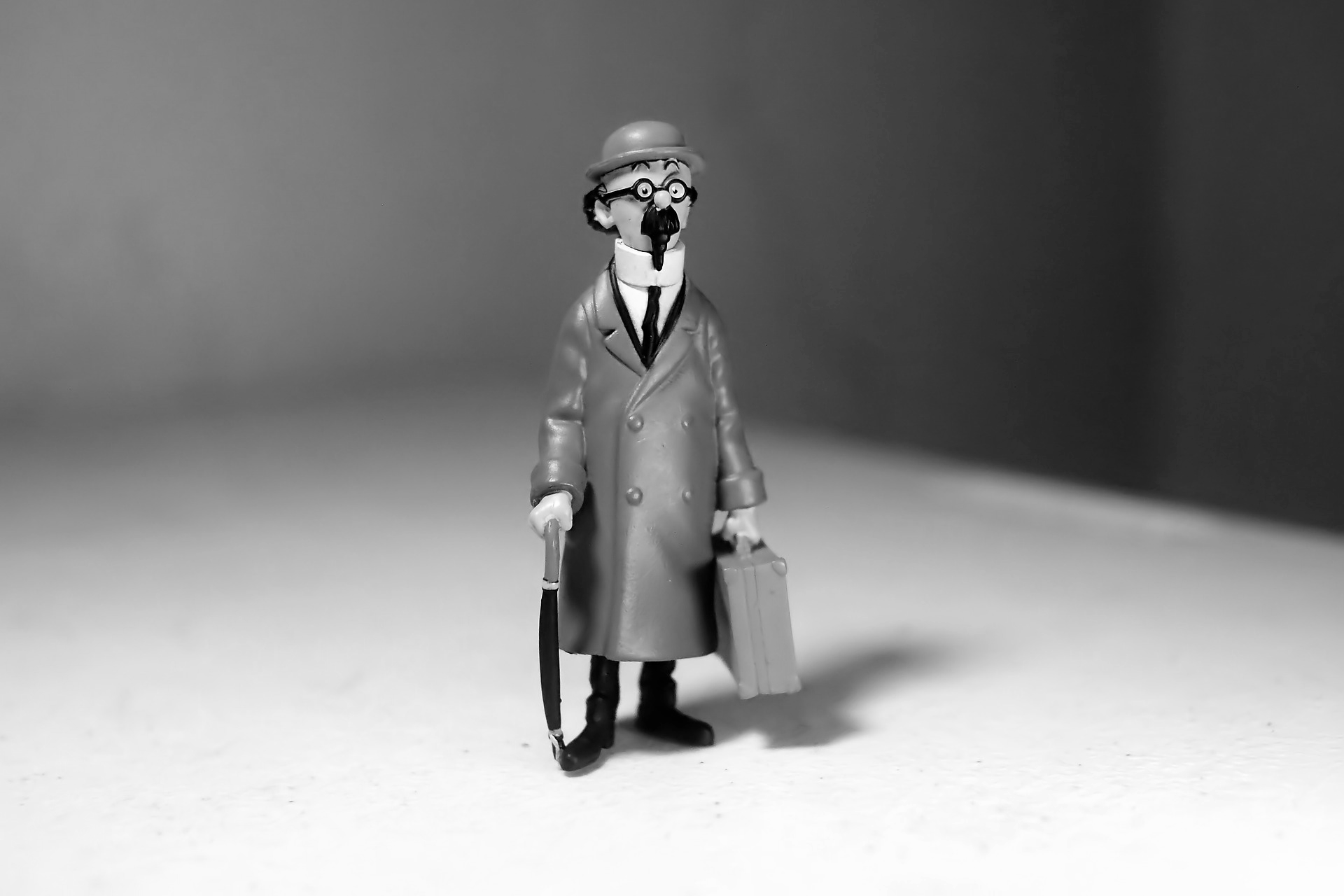 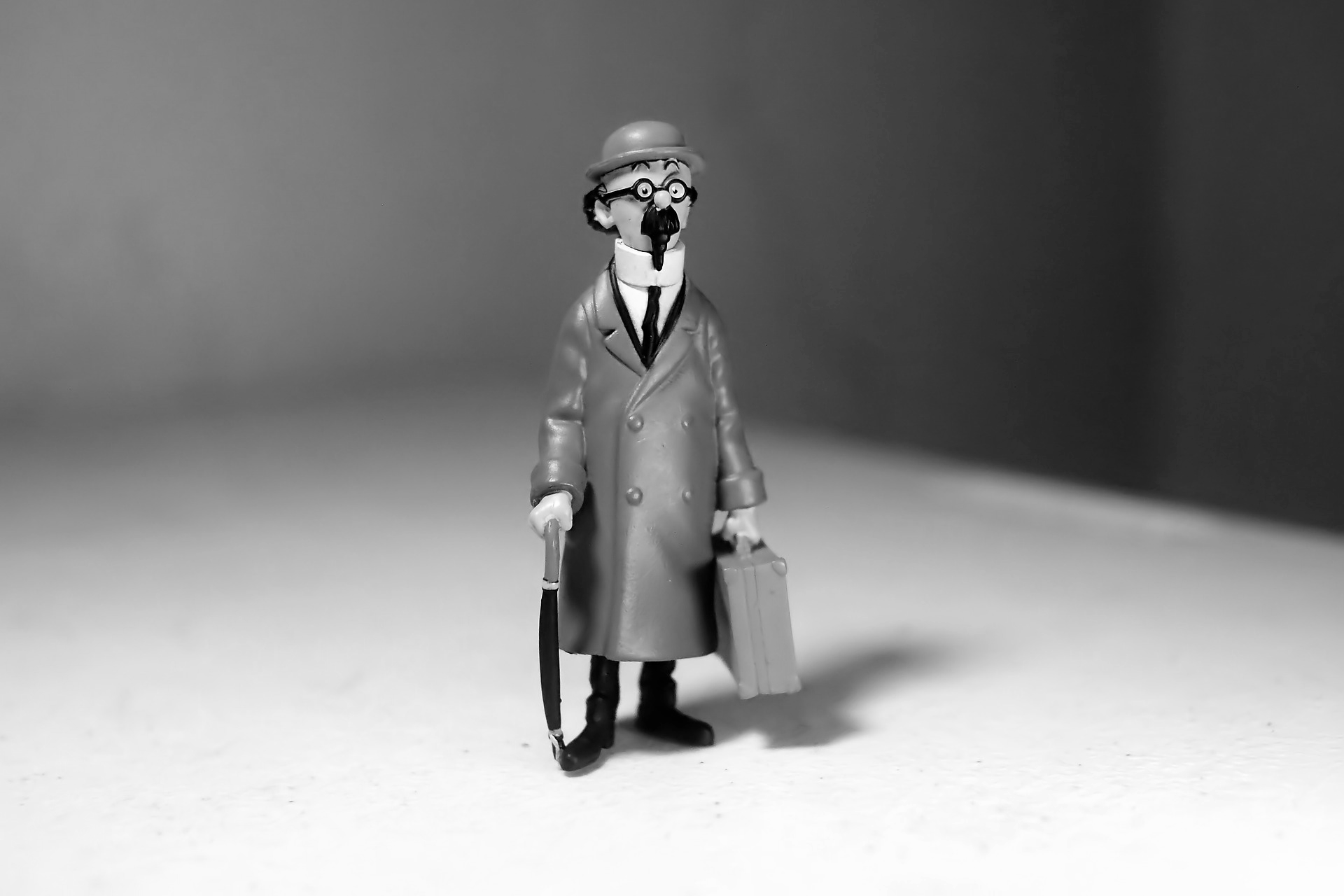 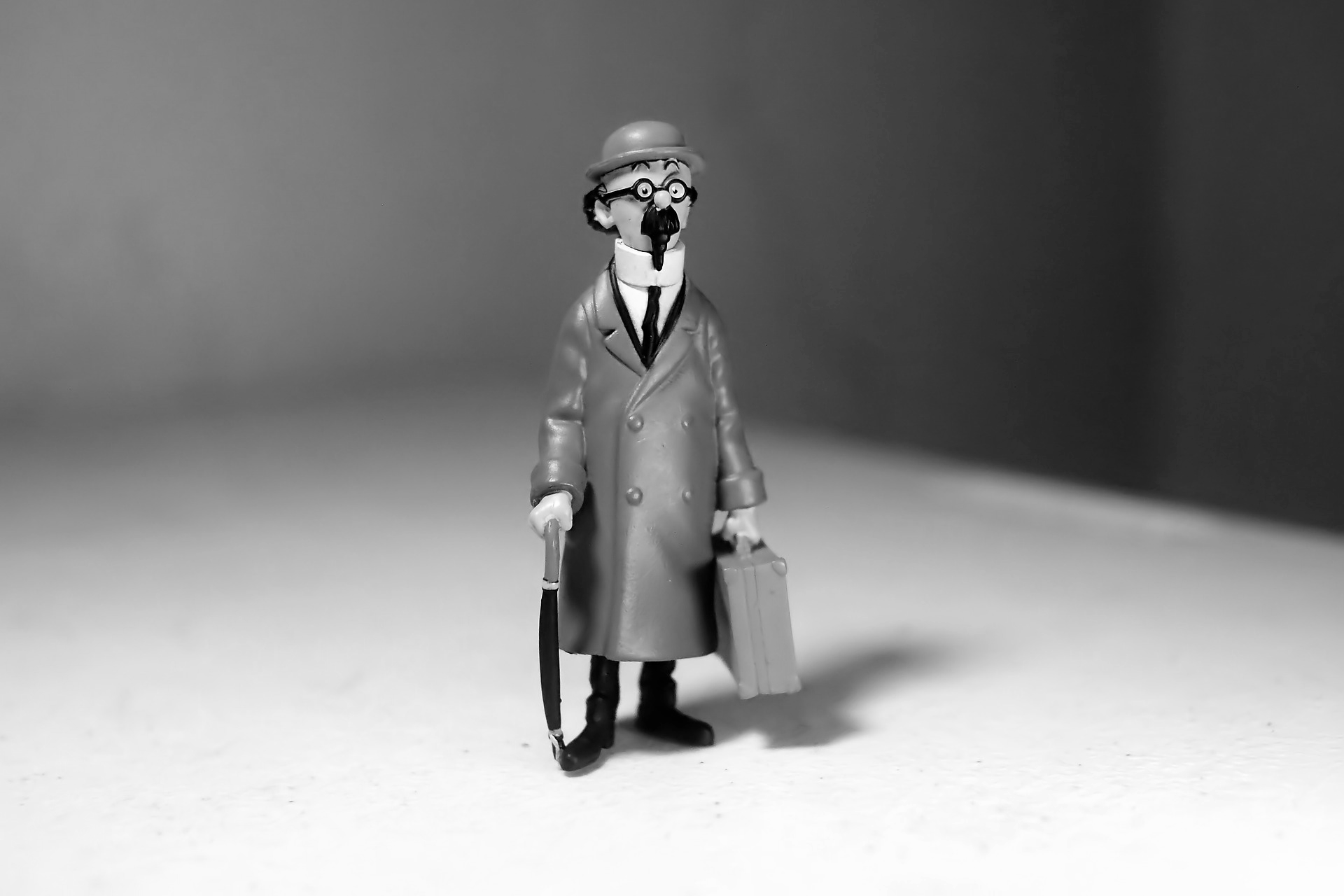 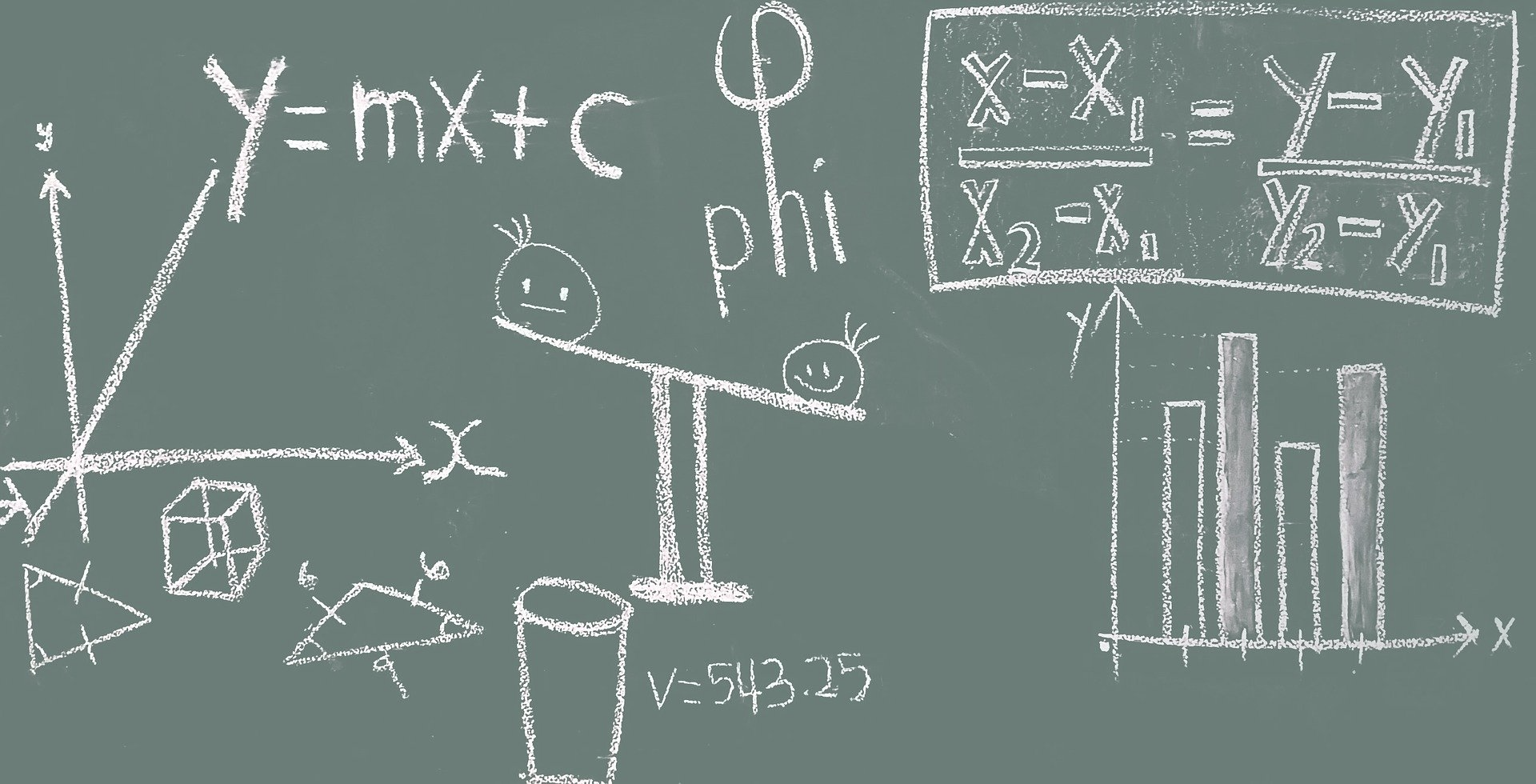 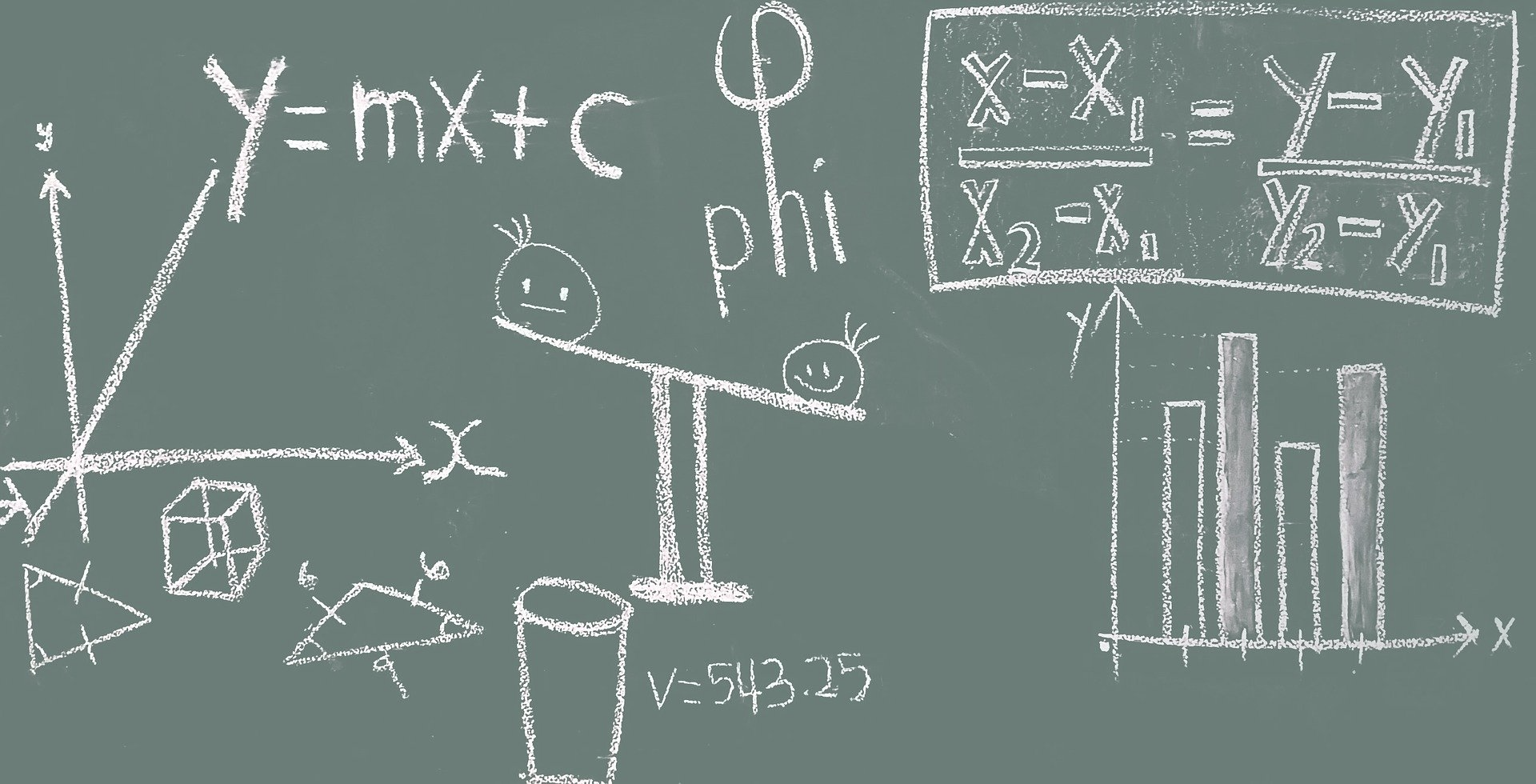 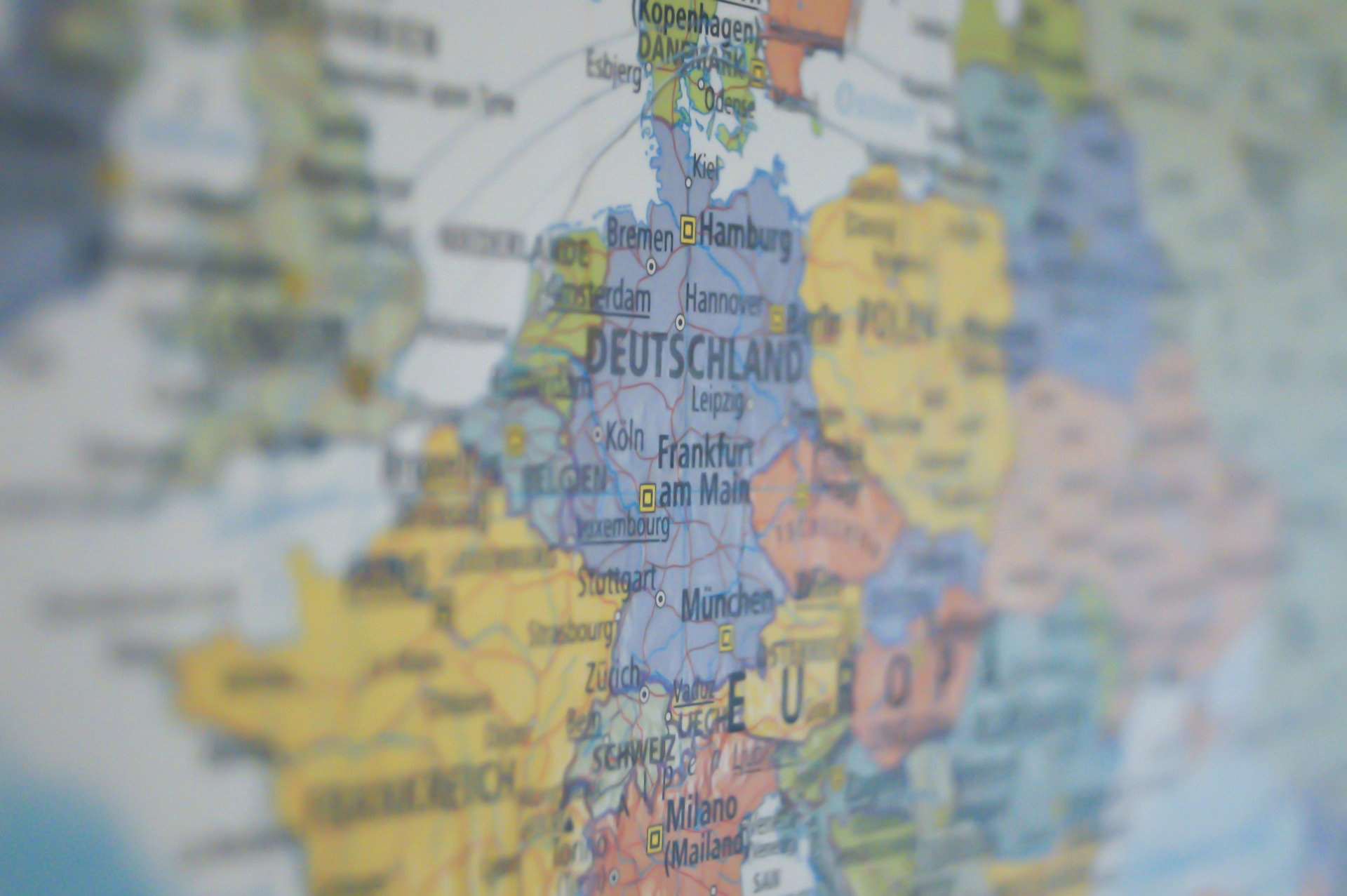 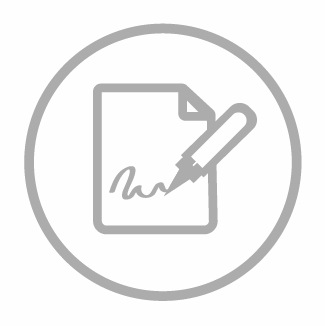 Ich habe zwei Kinder.
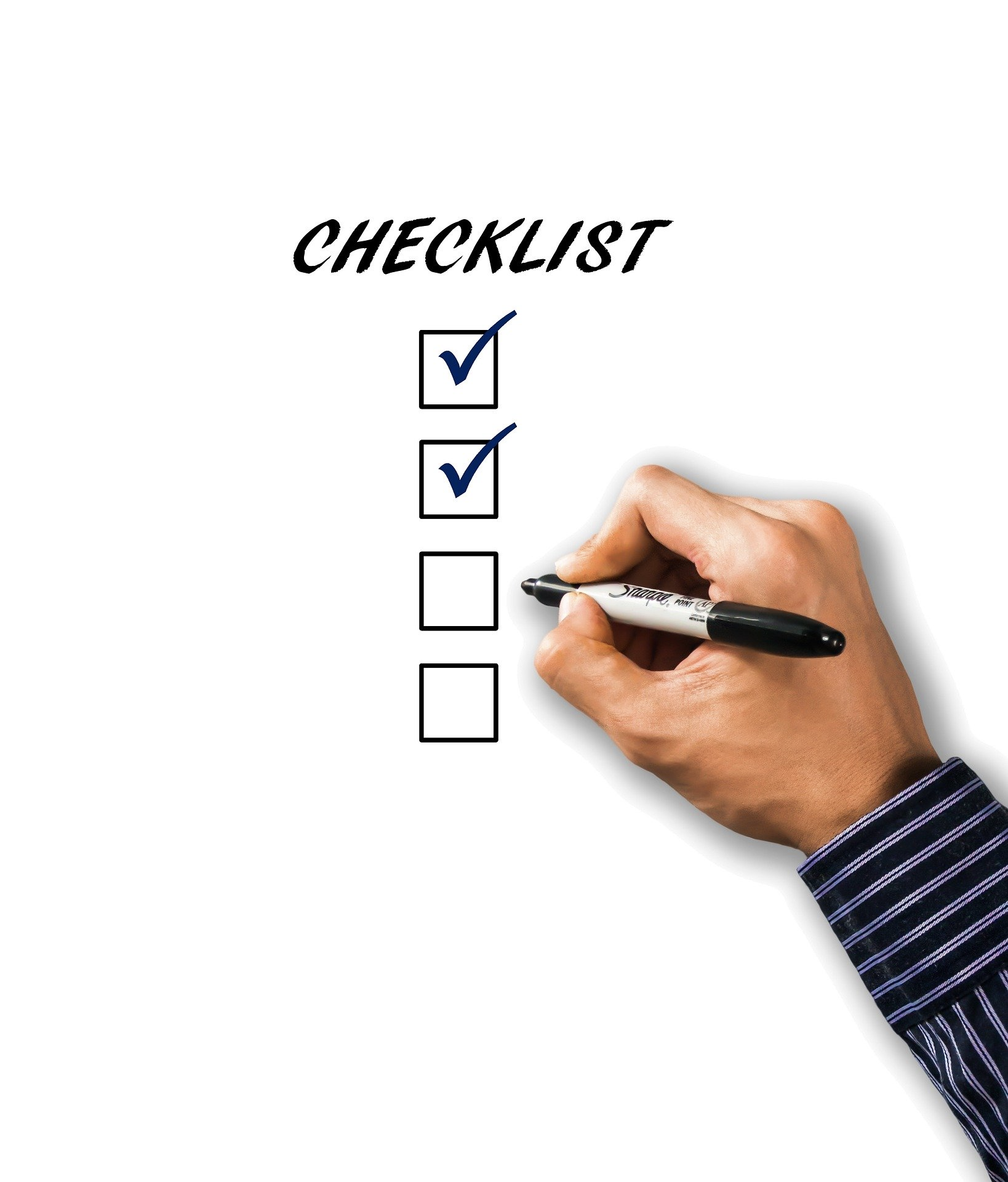 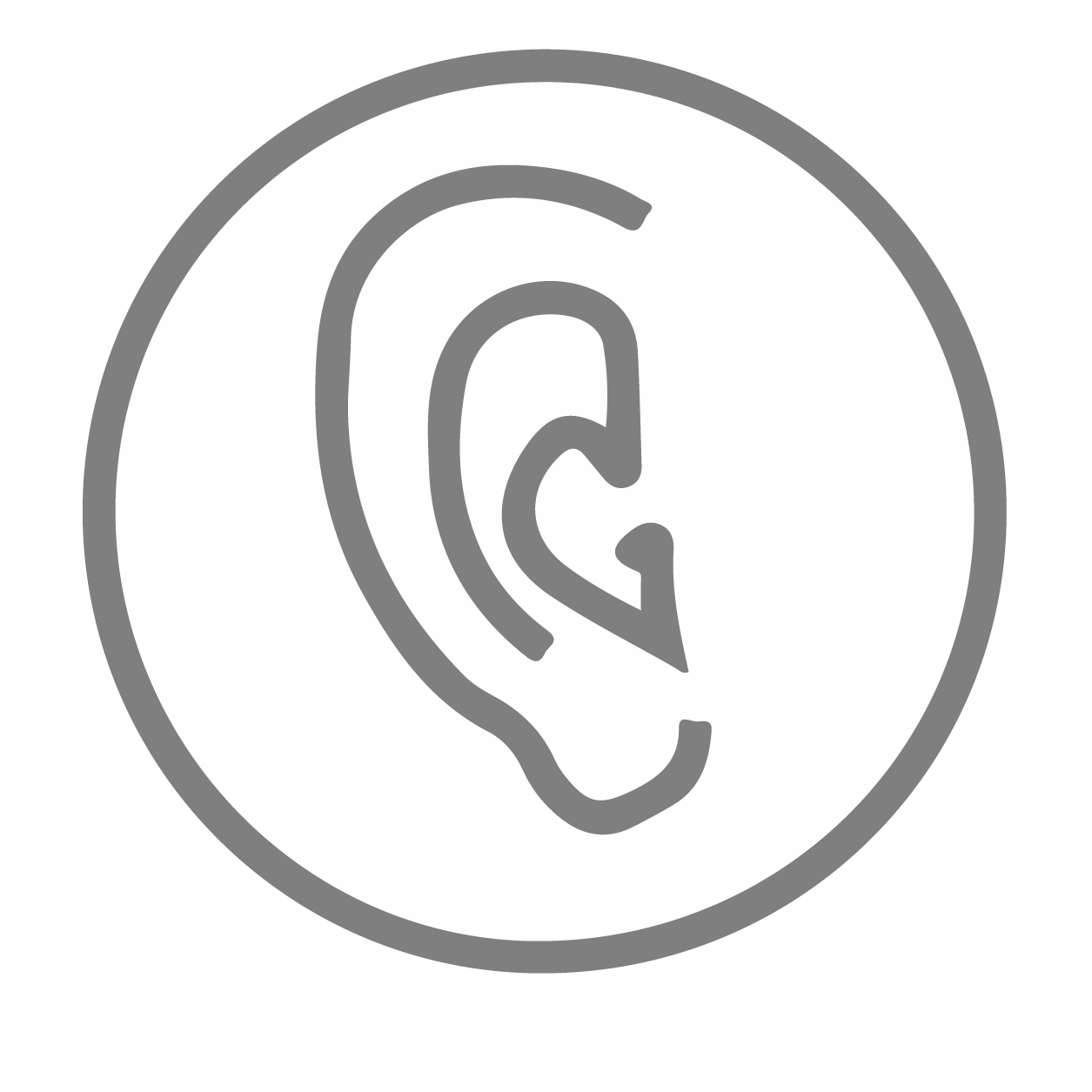 2. Lara hat einen Mann.
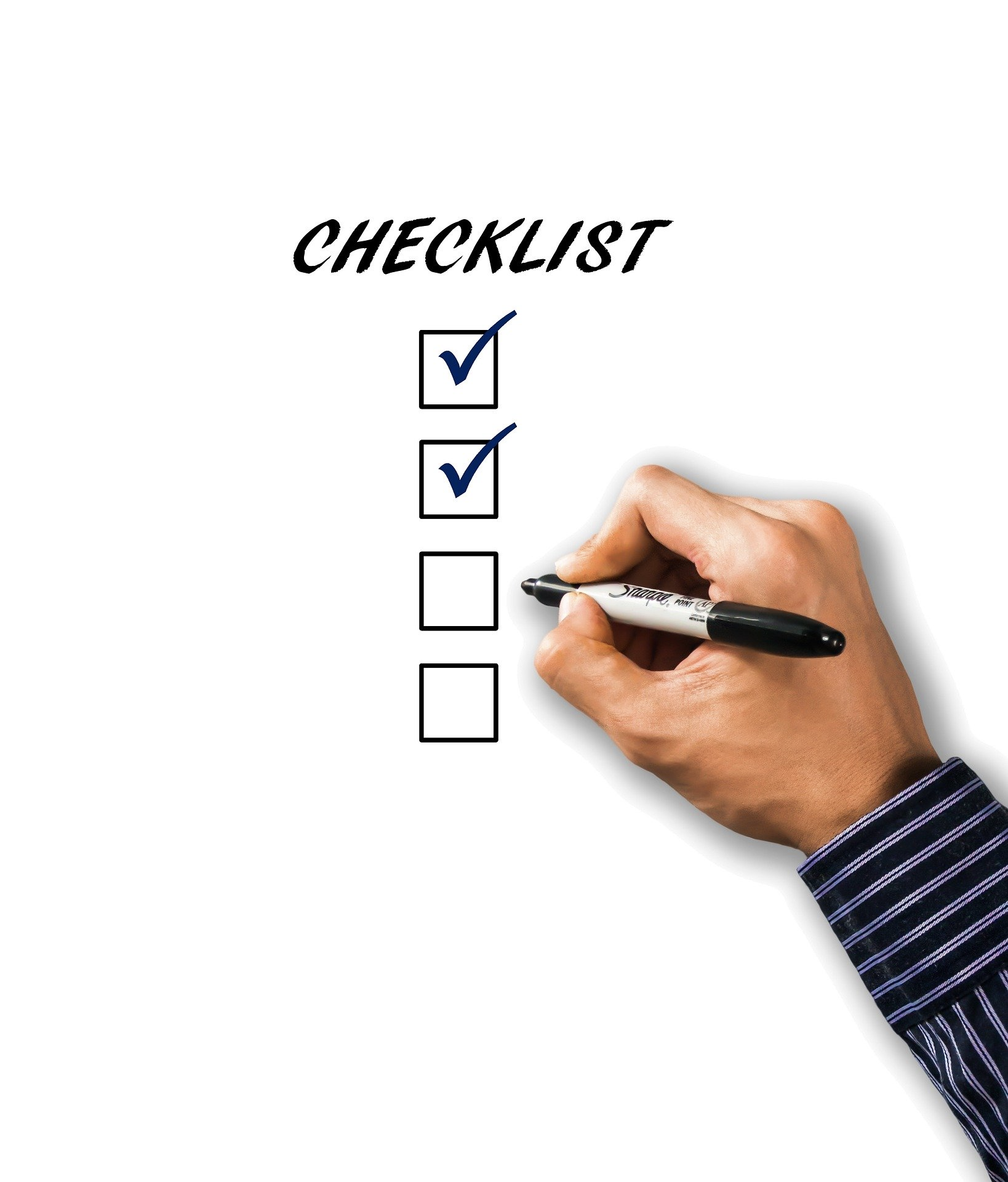 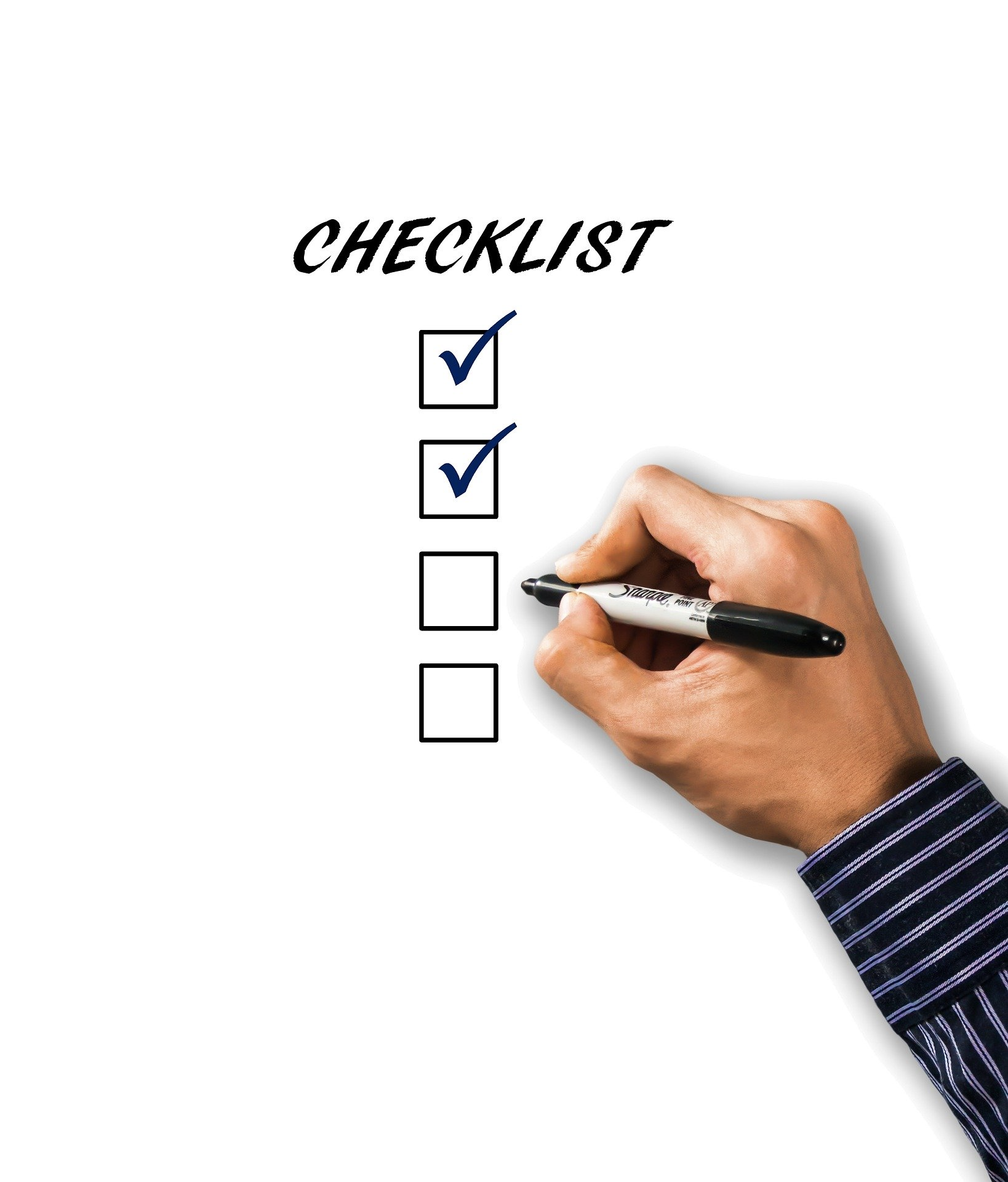 3. Wolfgang hat zehn Bücher.
4. Sie haben drei Häuser.
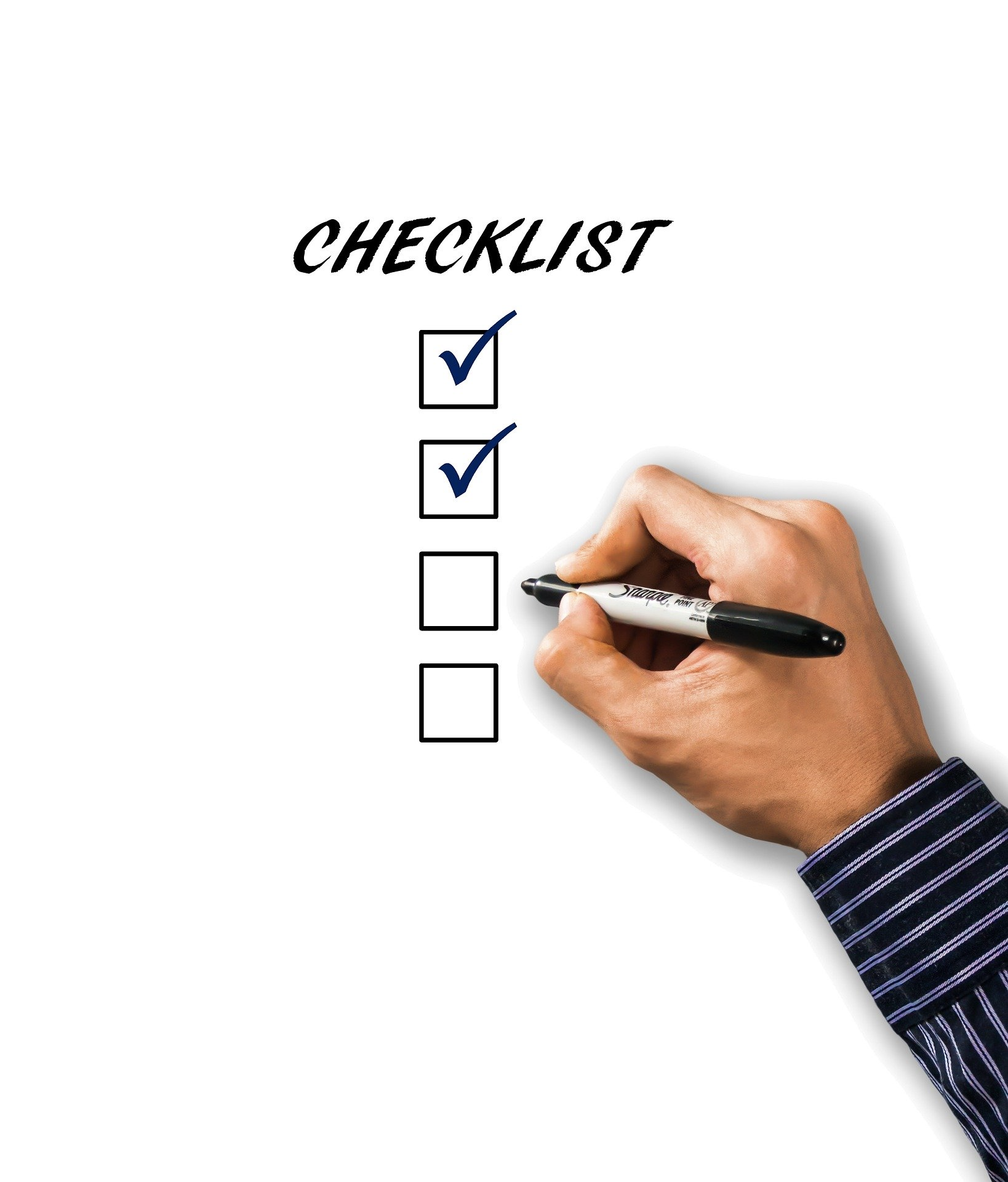 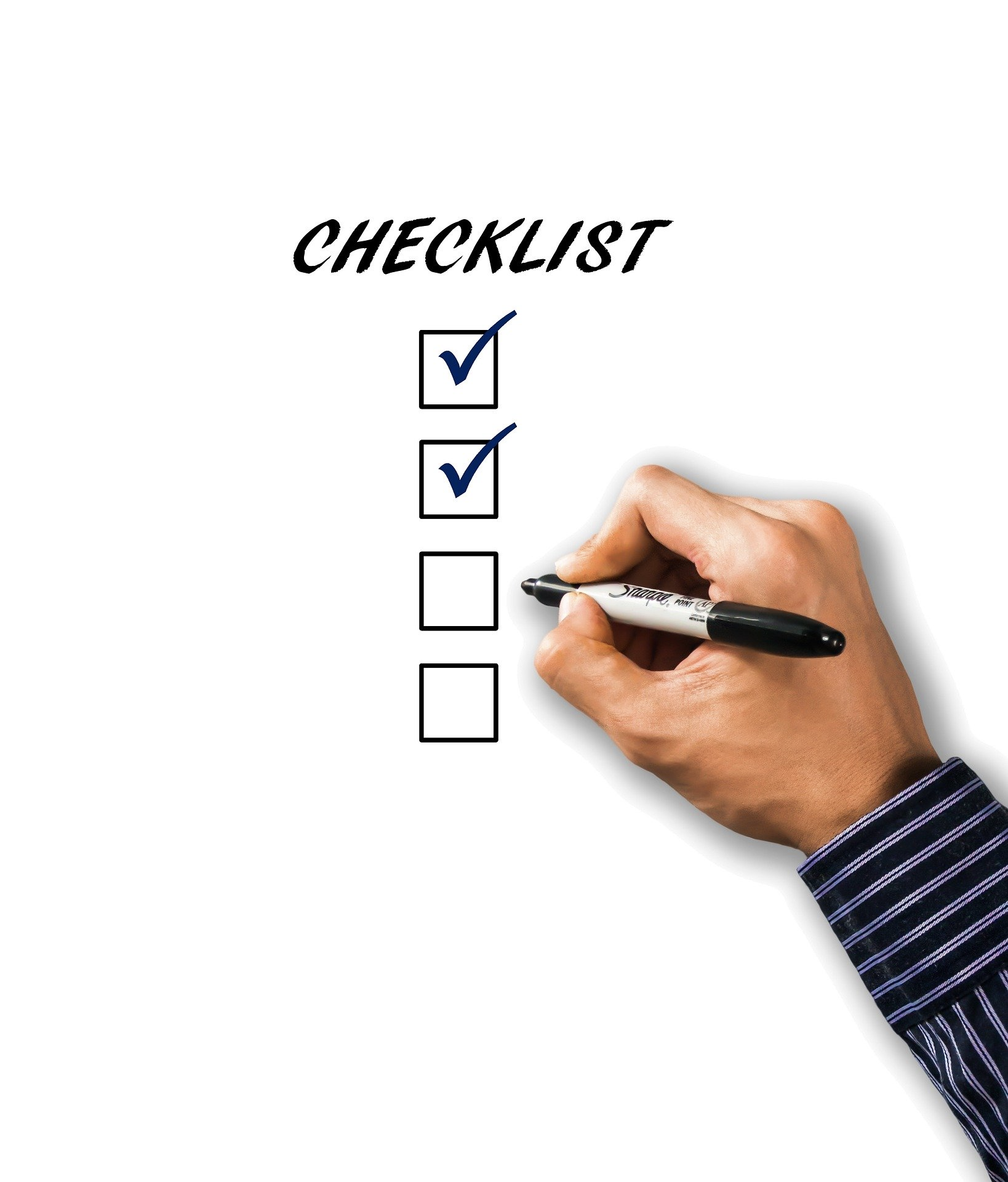 5. Du hast einen Computer.
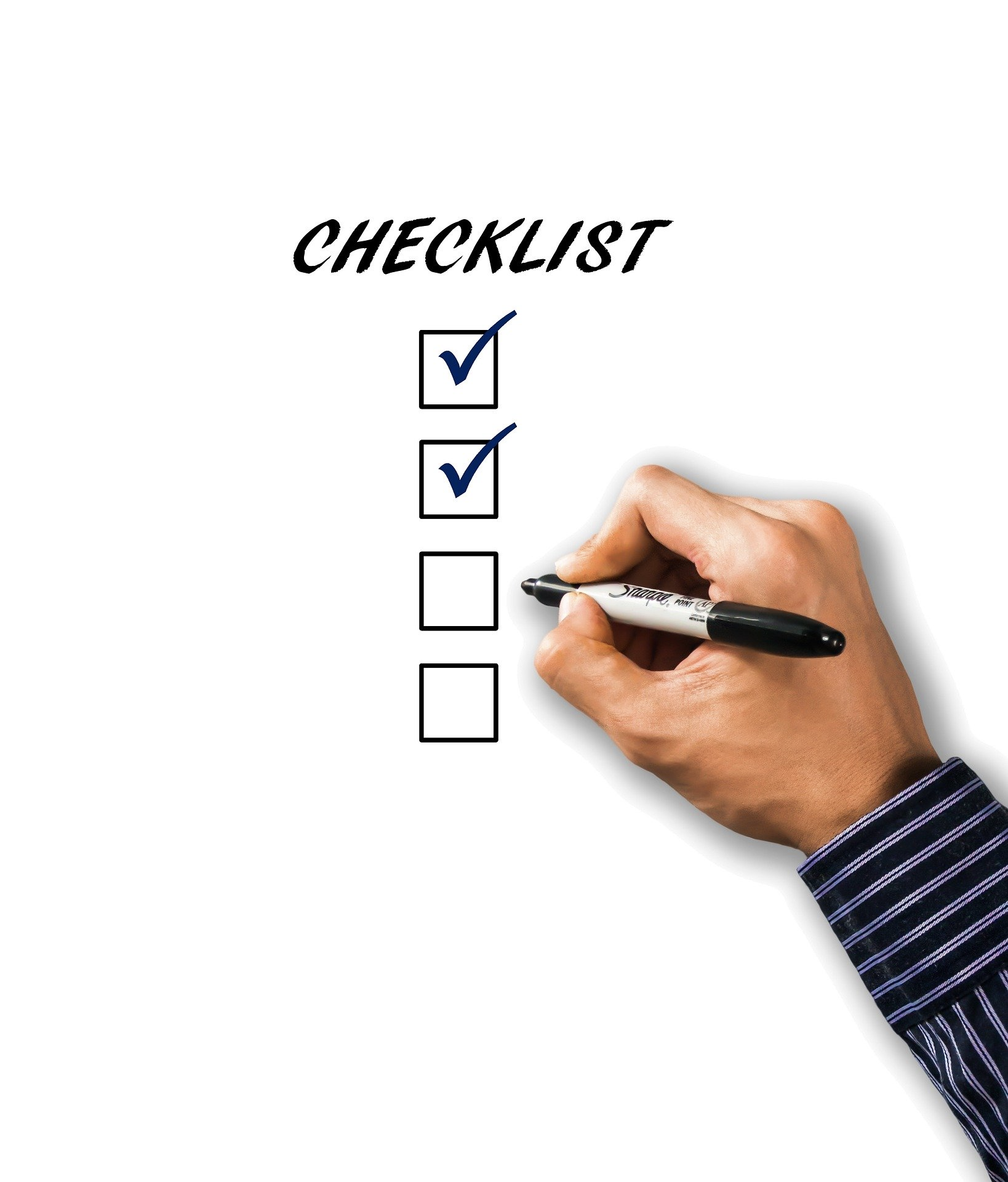 6. Frau Conboy hat einen Hund.
Answers
The word singular refers to one object or person. 
The word plural refers to more than one object or person. 
In German there are different ways of forming the plural unlike in English where we tend to just add the letter s to the noun. 
One way of making nouns plural in German is to add the ending er. 
In some nouns we also sometimes use an Umlaut , ie ä ö ü.
Example: ein Mann - zwei Männer
                   ein Haus - zwei Häuser
                   ein Buch - zwei Bücher